TRABZON ÜNİVERSİTESİ
FAKÜLTE/BİRİM/BÖLÜM ADI
KONU BAŞLIĞI
ALT BAŞLIK
Unvan Adı Soyadı
1
TRABZON UNIVERSITY
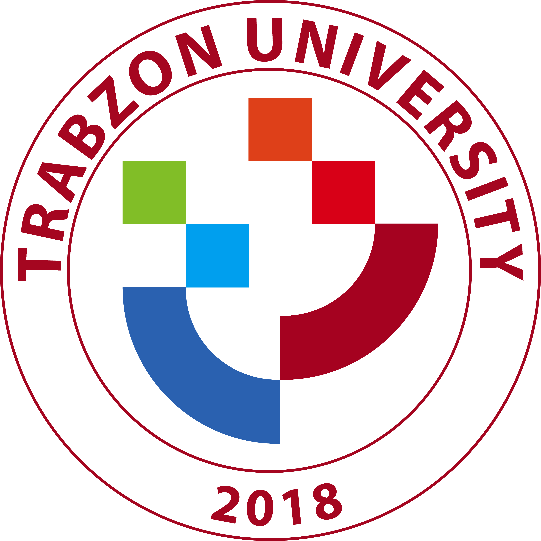 UNIT
HEADLINE 1
HEADLINE 2
Title Name Surname
2
ANA BAŞLIK
Üst Başlık
Metin Alanı
1
Fakülte/Birim/Bölüm/Ofis Adı
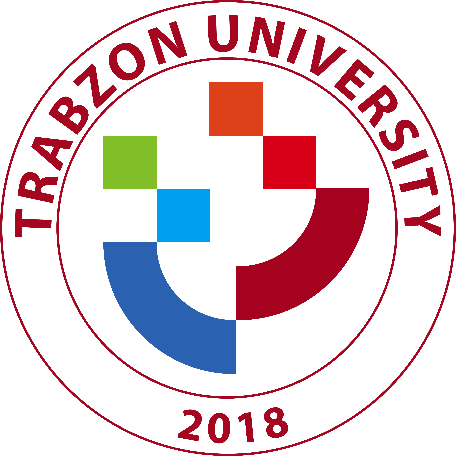 HEADLINE
Headline 2
Text Area
1
Fakülte/Birim/Bölüm/Ofis Adı
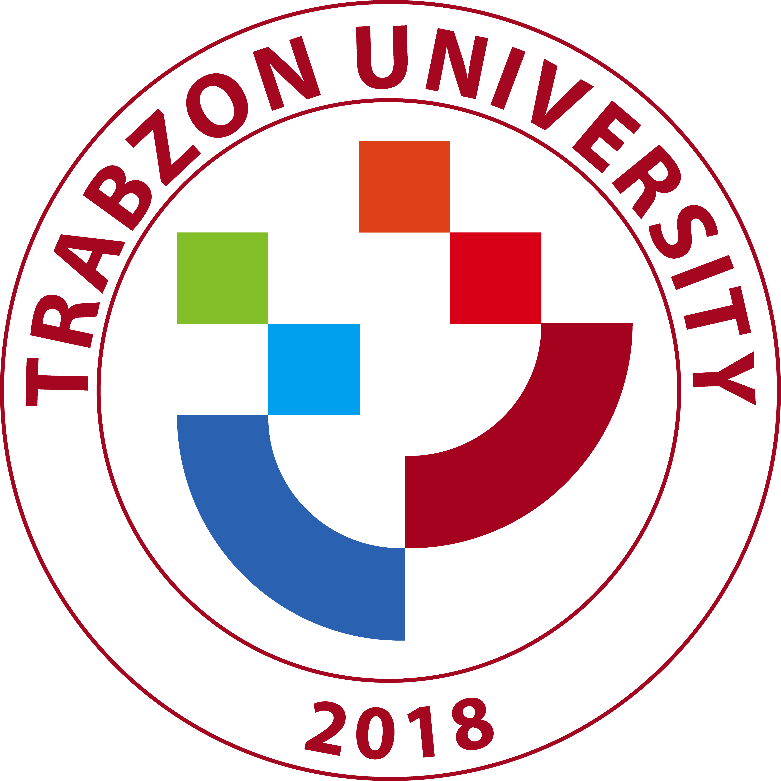